Energy Data and Capabilities
Jason Harville, Director
Enterprise Data and Analytics
Agenda
Update on current status

 Near term efforts and new capabilities

 Security and privacy
2
Status Update
3
Staffing Up
Significantly increasing workload capacity
New data engineering unit in ITSB
Project management and data visualization positions
Contractor support


Filling 6 positions total, with potentially 2 more in support of SB-2
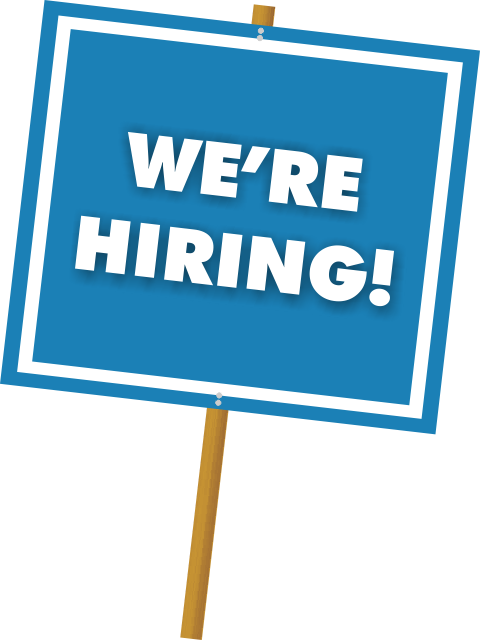 4
Data Warehouse v2.0
Data Warehouse Redesign
New tooling and contractor support
Performance optimizations  cost savings
Our first data mart
Complete by end of Summer


Widespread staff access across multiple datasets
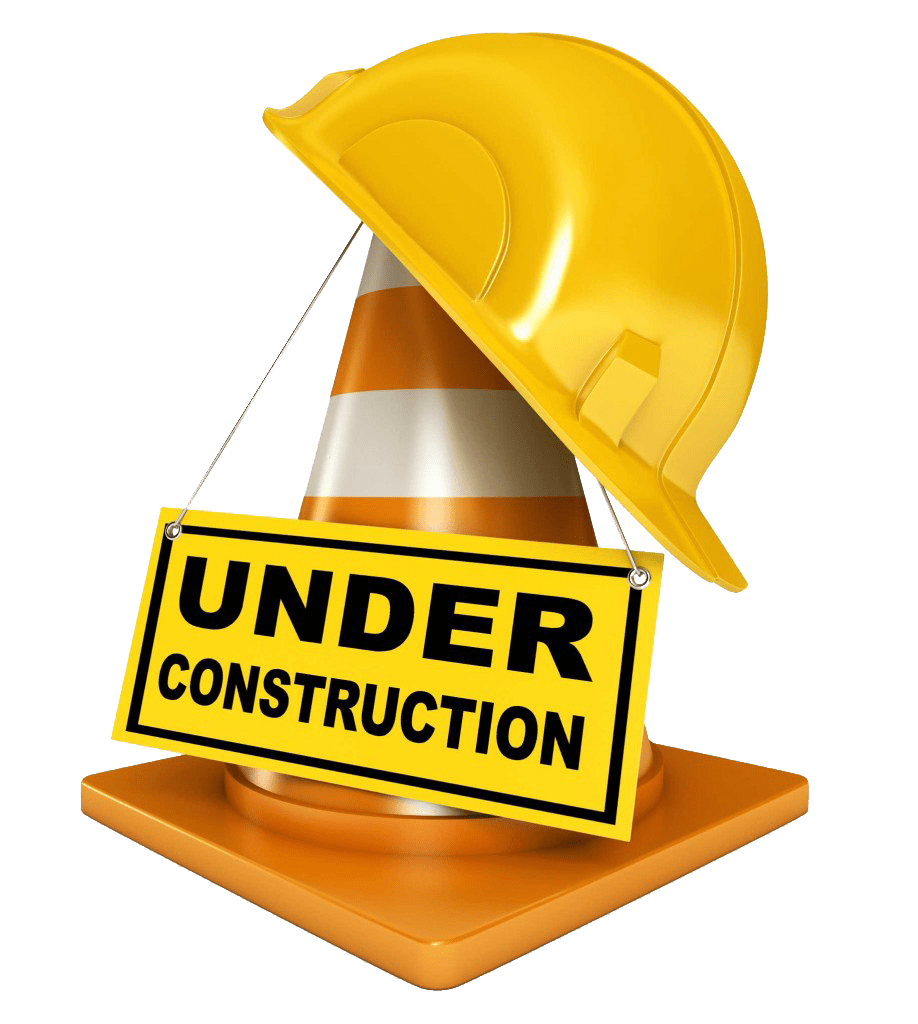 5
Data Catalog
Commission-wide inventory of data assets
All of our most important data
Foundation for prioritizing new data pipelines
Targeting end of year for completion

The resulting catalog will enable
Precise data lineage
Quick identification of data quality issues
Searchable interface for staff to find and understand our data
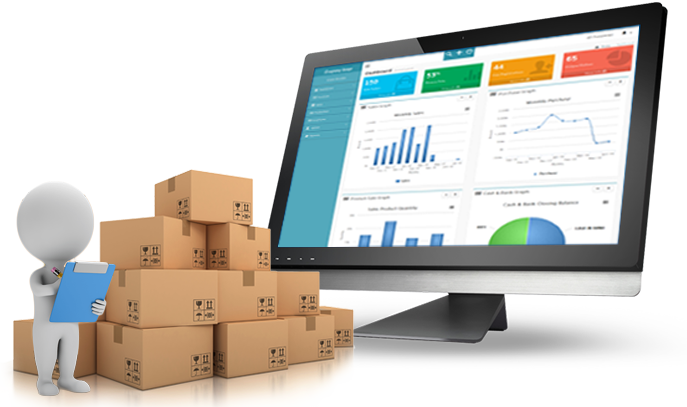 6
Security and Privacy
Physical security met via certified cloud partners and best practices for access and permissions.

Privacy concerns require collaboration
Data sharing and privacy workshop last January
Contractor developing framework for privacy and data access standards
A foundation to build on with external experts and public input
7
Summary
5 years of interval meter data
 Scaling up data onboarding
 Improving capabilities to work with and access data
 Intergovernmental data sharing at scale
 Rapidly building interactive visualizations for the public
 Exploring partnership with CPUC for visualizing statewide energy and          demographic data
 Building out data and dashboards to support reliability
 Mandates for hourly demand forecasting and hourly analysis of  energy efficiency measures
 Developing standards to protect privacy while getting data where it is needed
8